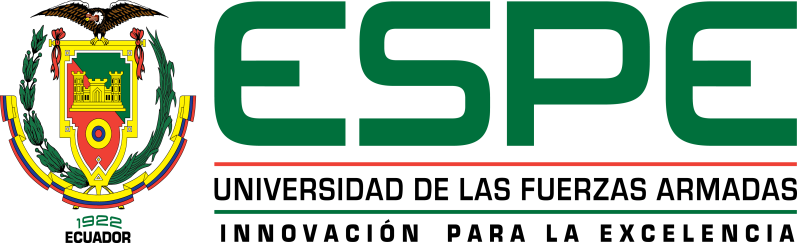 TRABAJO DE INVESTIGACIÓN PREVIO A LA OBTENCIÓN DEL TÍTULO DE:

 LICENCIADA EN CIENCIAS DE LA EDUCACIÓN, MENCIÓN: 
“EDUCACIÓN INFANTIL”

AUTORAS: Grace Domínguez
Rosa Vera
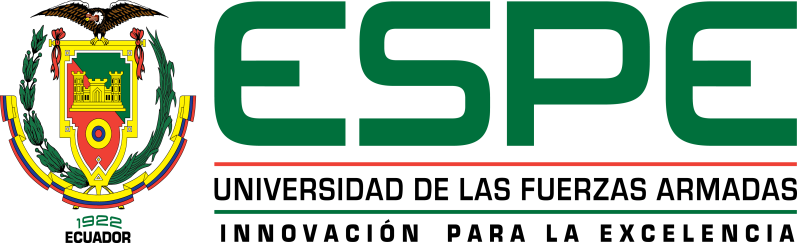 TEMA:ANÁLISIS COMPARATIVO DEL NIVEL DEL LENGUAJE Y LA RESOLUCIÓN DE PROBLEMAS ARITMÉTICOS EN NIÑOS Y NIÑAS DE 4-5 AÑOS DE EDAD, DEL CENTRO DE EDUCACIÓN INICIAL “SAN MARCELO” UBICADO EN EL SUR DE QUITO EN EL AÑO 2014.
Dra. Jackeline chacón
Codirectora
Msc. Anita tacuri  v. directora
PROCEDIMIENTO DE LA INVESTIGACIÓN
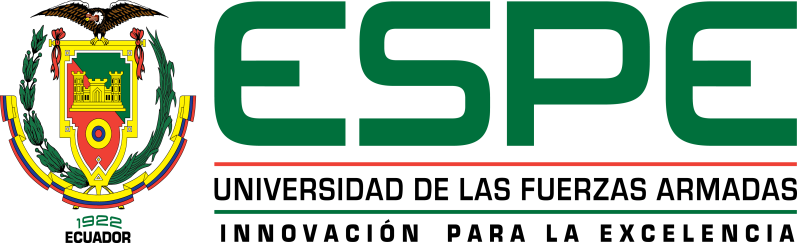 PLANTEAMIENTO DEL PROBLEMA
FORMULACIÓN DEL PROBLEMA
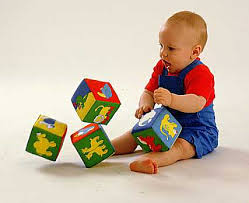 INTERROGANTES
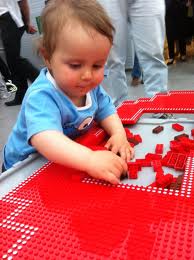 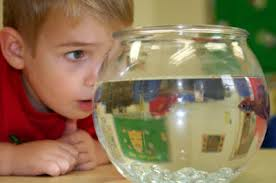 JUSTIFICACIÓN
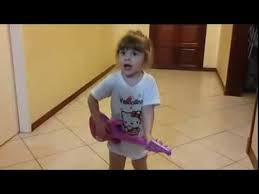 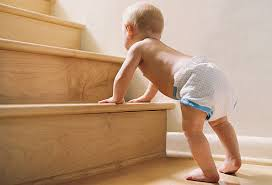 La principal función del lenguaje y la Matemática es desarrollar el pensamiento, interpretar la realidad y la comprensión como una forma de comunicación, El número, espacio-medida, el símbolo, la letra; son importantes recursos de relación,  por lo que la adquisición de estos saberes, lectura, escritura, números, las relaciones y el conteo; son indispensables. El acceso a procesos matemáticos que permite resolver problemas. 
La investigación se torna importante al considerar que, la educación inicial concede especial importancia a las primeras estructuras del pensamiento.
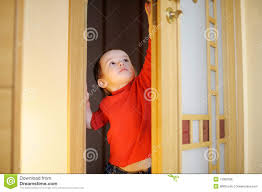 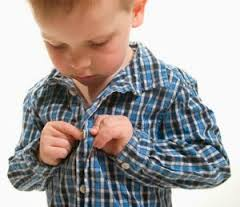 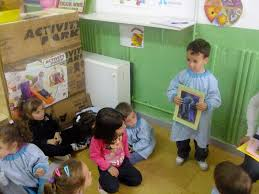 OBJETIVOS DE LA INVESTIGACIÓN
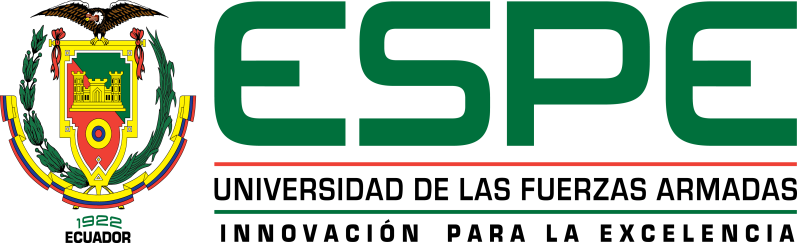 Para sustentar la investigación  se ha seleccionado ciertos aspectos teóricos, entre ellos  algunas definiciones   sobre , EL PENSAMIENTO
DEWEY
Scharfetter
Wolfgang Köhler
El pensamiento es la capacidad del ser humano de procesar la información que recibe, por lo mismo, este tipo de procesamiento variará con la edad.         El pensamiento es entonces un proceso mental.
el pensamiento es una actividad estructurada del organismo que se pone en marcha. considera el término “pensamiento” como equivalente a “inteligencia” o “resolución de problemas”.
Pensar significa mantenerse abierto a cuestiones, a infor­mación, comprender, hacer presente, entender significaciones, co­nectar entre sí y dotar de sentido; también supone explicación de causas y reflexión preparatoria de actividades, así como adop­tar decisiones, establecer juicios.
Además se ha tomado en cuenta algunas teorías del pensamiento
FACTORES QUE INFLUENCIAN EL DESARROLLO DEL PENSAMIENTO según piaget
Para Piaget el pensamiento:
Se conoce como psicología evolutiva o genética  describe la evolución o el desarrollo del niño en términos del pensamiento, la construcción y la adquisición del conocimiento. Por tanto el conocimiento es construido por el niño a través de la interacción de sus estructuras mentales con el ambiente.
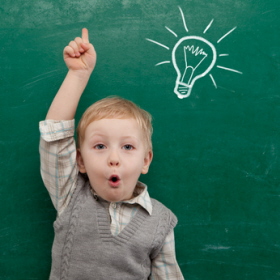 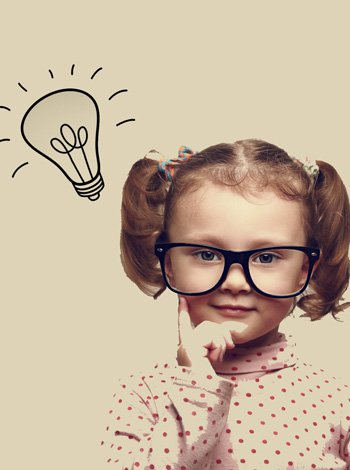 Otra teoría interesante acerca del pensamiento es la mencionada por Vygotsky:
EL DESARROLLO cognitivo ESTA  mediado por palabras, lenguaje y formas del discurso, que sirven como herramientas psicológicas para facilitar y transformar la actividad mental
El desarrollo de las capacidades intelectuales es necesariamente un producto de la cultura y de las relaciones con los demás
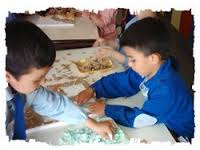 ZONA DE DESARROLLO PRÓXIMO
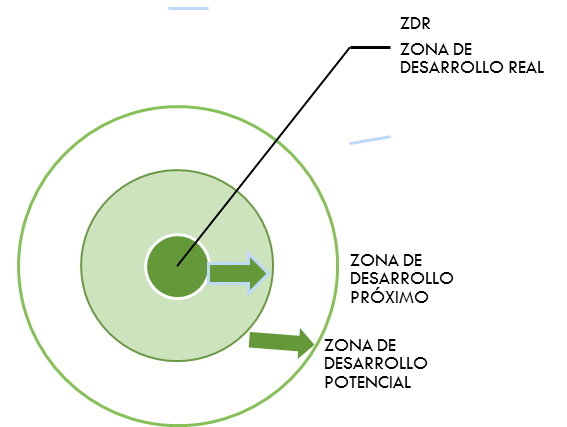 Puedo realizar solo ¡no me ayude¡
Quiero llegar aquí pero necesito de tu ayuda para conseguirlo.
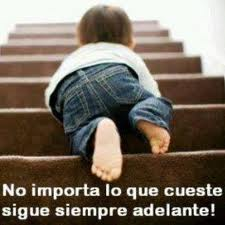 Aquí todavía no estoy  preparado ¡por favor no me  pida que haga¡
Otros teóricos como:
GADNER
Feurstein
Zubiría
Modificabilidad Cognitiva Cultural explica que todos los procesos mentales se despliegan en base a tres factores que inciden en la vida del niño: familia, escuela y entorno social. 

esta modificabilidad obedece a un cambio cualitativo, intencionado provocado por un proceso de mediación.
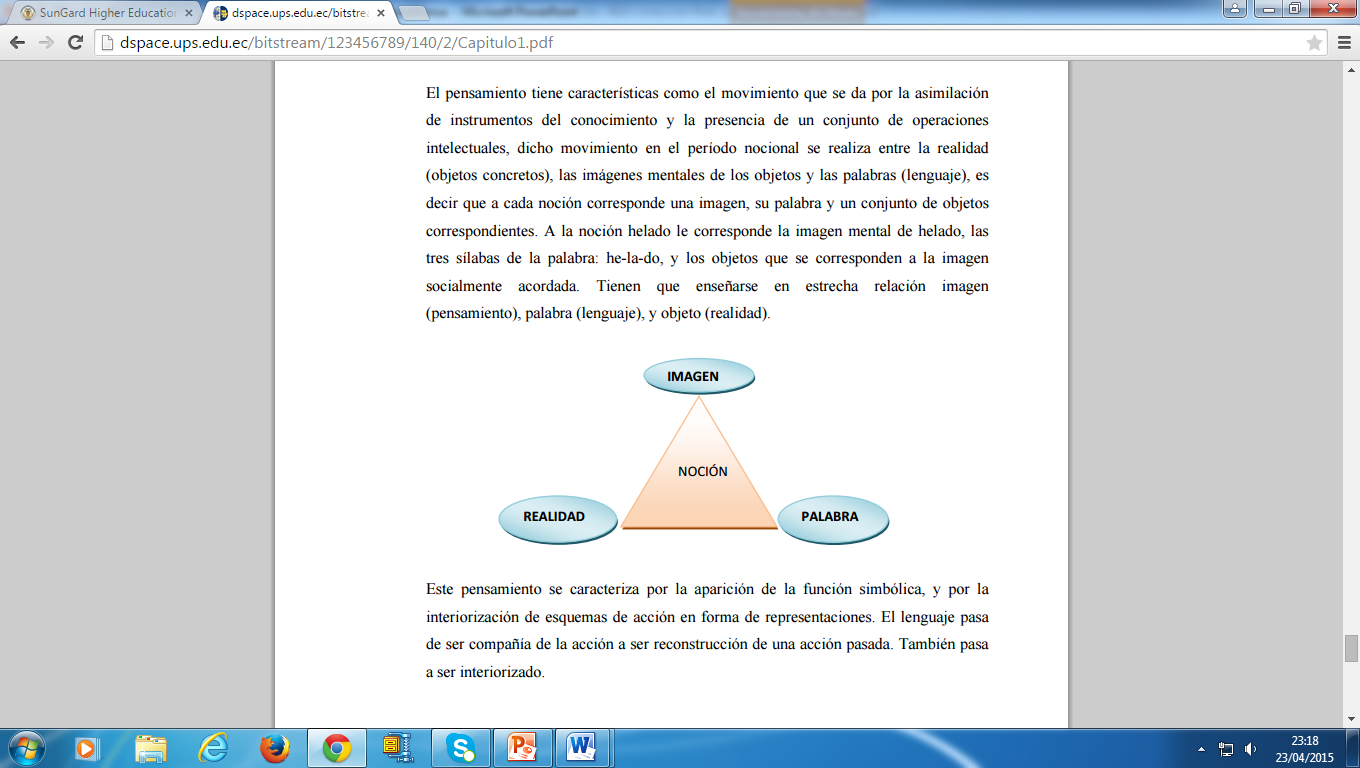 según él la inteligencia es la capacidad de solucionar problemas.
El pensamiento nocional de 2 a 6 años. se caracteriza  por QUE aparece  la función simbólica y por la interiorización de acciones en forma de representaciones.
Dr. Gardner, reconoce que no es posible evaluar las inteligencias múltiples y que para hacerlo el único medio que él recomienda es permitir que el niño se desenvuelva de manera natural y observar sus inclinaciones y tendencias.
MÁS TEORÍA… EL LENGUAJE
El lenguaje racional es una de las características que diferencia al ser humano de otros mamíferos
El ser humano aprende a expresarse y comprender a los otros por medio de gestos y comunicaciones no verbales y posteriormente con la palabra que, poco a poco, va enriqueciendo sus posibilidades expresivas. 

La adquisición de la palabra es el factor de cambio en el proceso cognitivo de los niños, OCURRE cuando logran pasar de la acción pura y directa a la mediación del lenguaje
Para Martínez (2008)
 
En los primeros años de vida, el niño o niña asimilará, imitará y dotará de sentido a los sonidos que realizan las personas de su entorno.
 los primeros intentos de comunicación sOn: balbuceo  gestos, a medida que gane dominio sobre sus músculos y movimientos, podrá emitir sonidos más complejos, y aunque no exactos, tendrán un significado preciso.
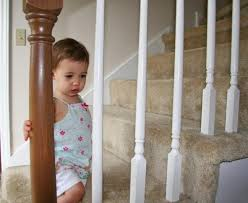 Según Piaget el lenguaje es evolutivo
SEGÚN GADNER  EL LENGUAJE ES UNA INTELIGENCIA
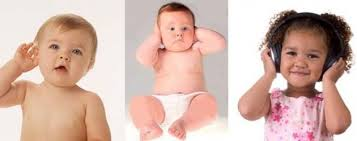 La inteligencia verbal lingüística es la capacidad para usar las palabras de manera efectiva, sea de manera oral, ESCRITA… y relaciona con:
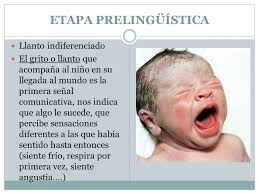 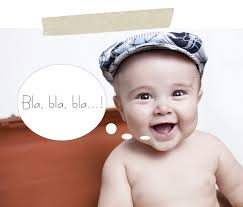 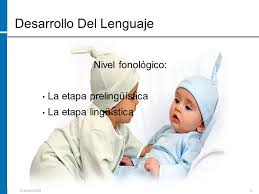 Capacidad: resolución de problemas
características propias del desarrollo del pensamiento  lógico-matemático:
requiere un desarrollo del pensamiento lógico.
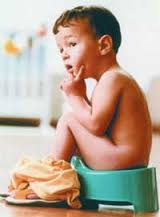 RESOLVER PROBLEMAS se  consiguE a través de experiencias en las que el acto intelectual se construye mediante una dinámica de relaciones, sobre la cantidad y la posición de los objetos en el espacio y en el tiempo.
VARIABLES DE LA INVESTIGACIÓN
Lenguaje
Variable 1
Resolución de problemas aritméticos
Variable 2
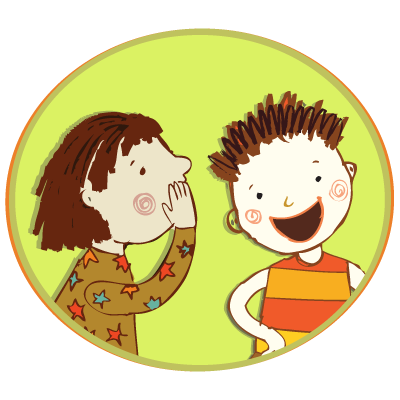 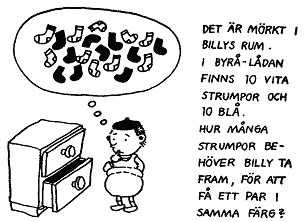 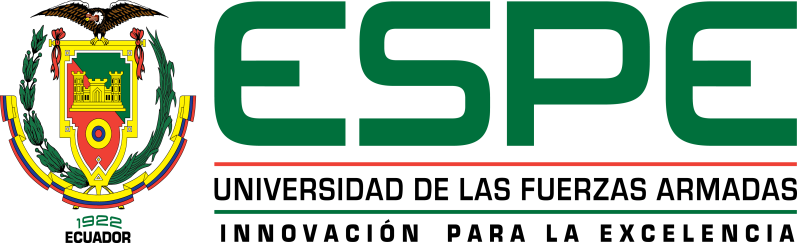 DISEÑO DE LA INVESTIGACIÓN
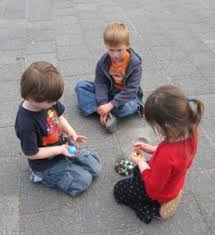 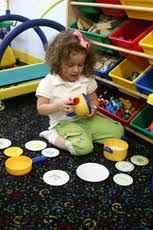 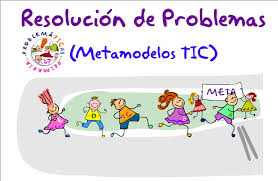 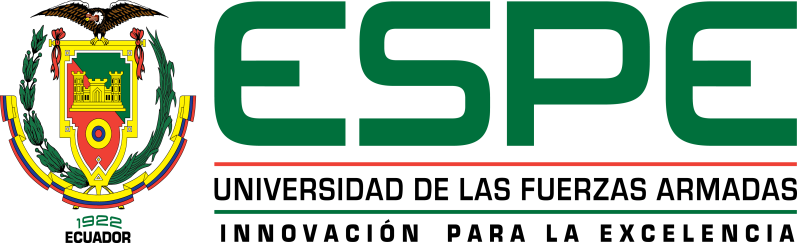 ANÁLISIS  PRE – POS TEST DE LA PRUEBA VERBAL
La prueba verbal presenta las siguientes sub escales: información, vocabulario, aritmética, semejanzas y comprensión.

Las cuales permiten medir el nivel de lenguaje que presentan los niños.

Comprensión obtuvo los resultados mas bajos en toda la prueba a pesar que en el pos test sus resultados incrementaron en 14 puntos.

Vocabulario presento una diferencia de 15 puntos entre el pre test y pos test ,considerándose la sub escala que obtuvo los mejores resultados.

Aritmética obtuvo los puntajes mas elevados dentro de toda la prueba verbal tanto en el pre test como en el pos test.
ANÁLISIS  PRE – POS TEST DE LA PRUEBA NO VERBAL
La prueba  no verbal presenta las siguientes sub escales: casa de animales, figuras incompletas, laberintos, diseños geométricos y diseño de prismas.

Las cuales permiten medir la capacidad de resolución de problemas aritméticos que presentan los niños.

Diseños geométricos  obtuvo los resultados mas bajos en toda la prueba a pesar que en el pos test sus resultados incrementaron en 15 puntos, es decir, esta sub escala fue la que mayor desenvolvimiento se pudo evidenciar.

Casa de animales obtuvo resultados bajos en el pre test y  con un incremento de 6 puntos en el pos test.

Diseño de prismas  obtuvo los puntajes mas elevados dentro de toda la prueba no verbal tanto en el pre test como en el pos test.
ANÁLISIS  PRE – POS TEST DE LAS PRUEBAS VERBALES Y  NO VERBALES
RESULTADOS FICHA DE OBSERVACIÓN
Indicadores fichas de observación:

Comunica lo que percibe visualmente en el mapa mental.

Verbaliza el pensamiento a partir de la exposición de imágenes.

Asocia utilizando constantes de color y forma.

Disfruta de organizar las imágenes del mapa mental.

Organiza las imágenes de manera asociativa.

Conserva el orden jerárquico de las ideas expuestas.

Discrimina y verbaliza la idea central.

Discrimina y verbaliza al menos el 50% de las ideas irradiantes.

Organiza las imágenes de manera lógica y secuenciada.

Narra la organización lógica de las imágenes.
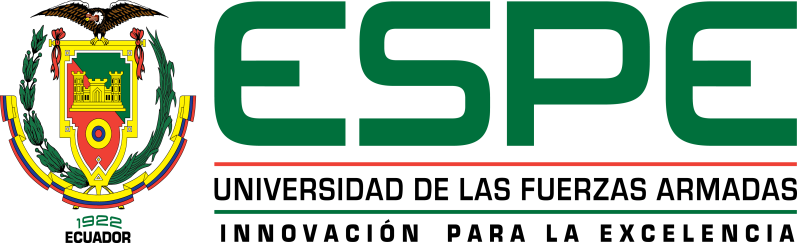 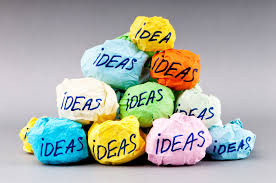 CONCLUSIONES
Los niños presentaron dificultad en la resolución de problemas por su limitado desarrollo en procesos de lenguaje verbal y no verbal.

La relación entre el lenguaje y la resolución de problemas aritméticos se evidenció a través de los resultados de la aplicación del pre-test y pos-test WPPSI.

El “mapa mental” aplicado entre el pre-test y pos-test, comprobó que es una estrategia que desarrolla el lenguaje e incrementa la capacidad de resolver problemas aritméticos.

Con la metodología aplicada quedo demostrado mediante los resultados del pos –test que los niños incrementaron su capacidad de comprensión, su vocabulario  y resolución de problemas aritméticos.
RECOMENDACIONES
Desarrollar la capacidad de resolución de problemas aritméticos mediante la realización de actividades que apoyen el pensamiento pre lógico de los niños y niñas, tales como, completar figuras incompletas, ejercicios de clasificación, agrupación, conformación de series y patrones; utilizando para esto conjunto de figuras, colores, y formas.

Incorporar el “mapa mental” como estrategia metodológica, para potencia el desarrollo del lenguaje.

Aplicar el test WPPSI  como una opción de evaluación, con el propósito de detectar limitaciones en el desarrollo de los niños.
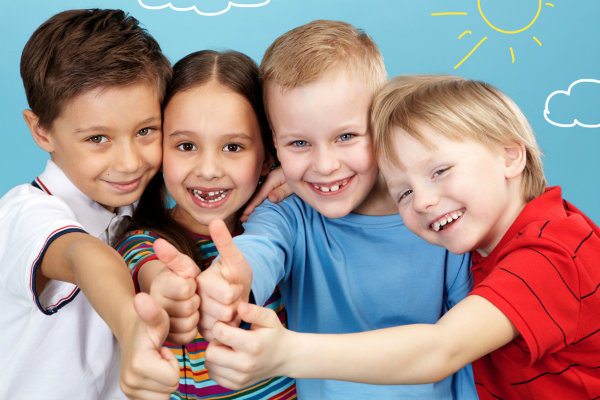 !!Gracias por su atención!!